Figure 3. Seven-level framework for naturalness assessments and conservation management.
Forestry (Lond), Volume 85, Issue 2, April 2012, Pages 293–304, https://doi.org/10.1093/forestry/cps004
The content of this slide may be subject to copyright: please see the slide notes for details.
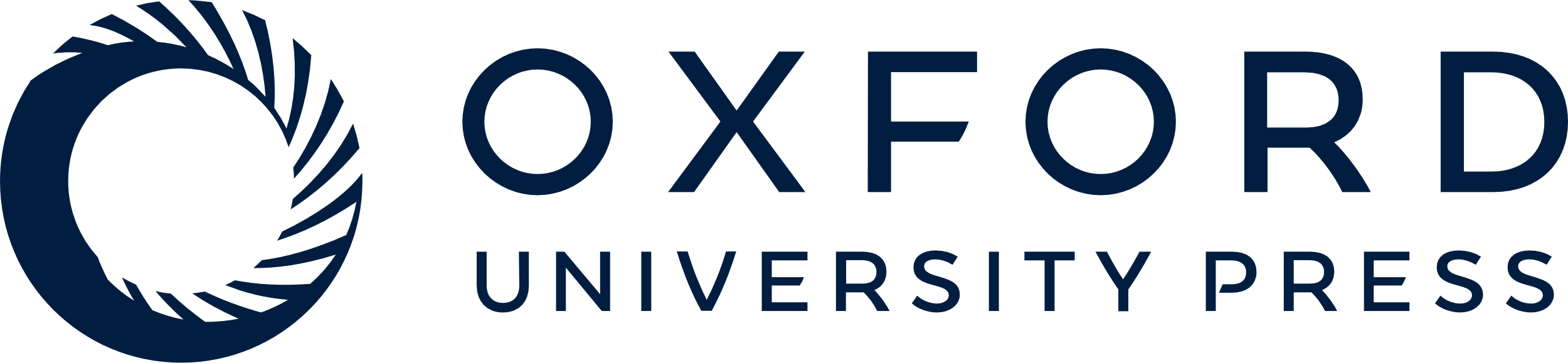 [Speaker Notes: Figure 3. Seven-level framework for naturalness assessments and conservation management.


Unless provided in the caption above, the following copyright applies to the content of this slide: © Institute of Chartered Foresters, 2012. All rights reserved. For Permissions, please email: journals.permissions@oup.com]